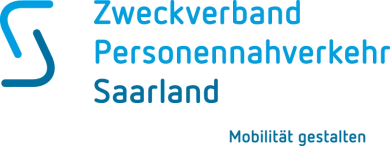 Vernetztes Verkehrsangebot 
als zentraler Baustein 
der Verkehrswende
Erfolgsmodell aus Mitteldeutschland  Ron Böhme (MDV)
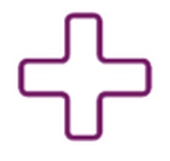 Bebelsheim – Otzenhausen im Takt: PlusBusse für das Saarland
	Markus Philipp (ZPS)
15. Deutscher Nahverkehrstag

Koblenz, 18. April 2024
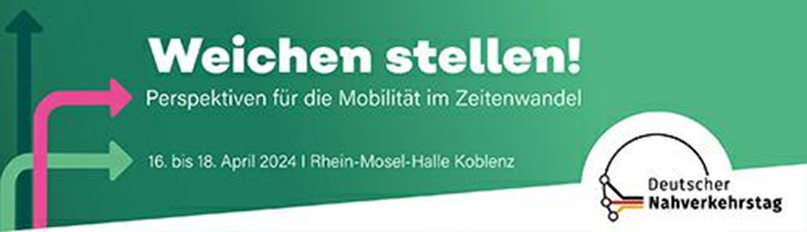 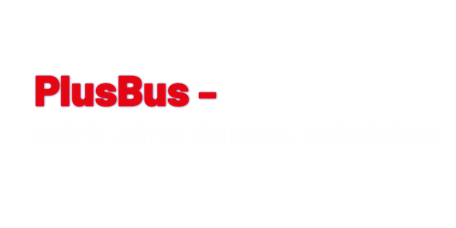 Vorstellung
Dipl.-Ing. Raum- und Umweltplanung 		TU Kaiserslautern
Seit 14 Jahren beim MDV – Schwerpunkte:
ÖPNV-Konzepte im ländlichen Raum
ITF – Konzeptionen
Markenbildung ÖPNV: PlusBus

Schwerpunkte des Vortrages:
Kurzvorstellung Mitteldeutscher Verkehrsverbund (MDV)
Was ist PlusBus? Warum wurde er gebraucht?
Wie hat sich das Produkt und die Marke entwickelt?
Der PlusBus als Teil der Verkehrswende
Ron Böhme
Chef-Verkehrsplaner
Mitteldeutscher Verkehrsverbund (MDV) GmbH
1. Erfolgsmodell aus Mitteldeutschland
Was ist der PlusBus?
Was macht ihn erfolgreich?
Warum ist der ein wichtiger Baustein für die Verkehrswende?
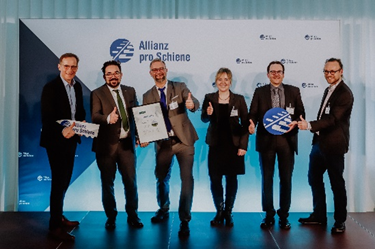 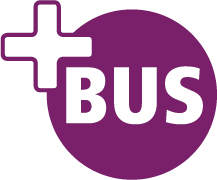 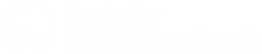 Der Mitteldeutsche Verkehrsverbund
Vernetztes Verkehrsangebot 
als zentraler Baustein der Verkehrswende
ein Ticket, gültig für Zug, S-Bahn, Tram und Bus in Mitteldeutschland
abgestimmtes Angebot von Zug, S-Bahn, Tram und Bus in Mitteldeutschland
Mischverbund mit Aufgaben-trägern und Verkehrsunternehmen
kein Aufgabenträger
Dachverband für Verkehrsunternehmen und öffentliche Hand im Raum Leipzig/Halle
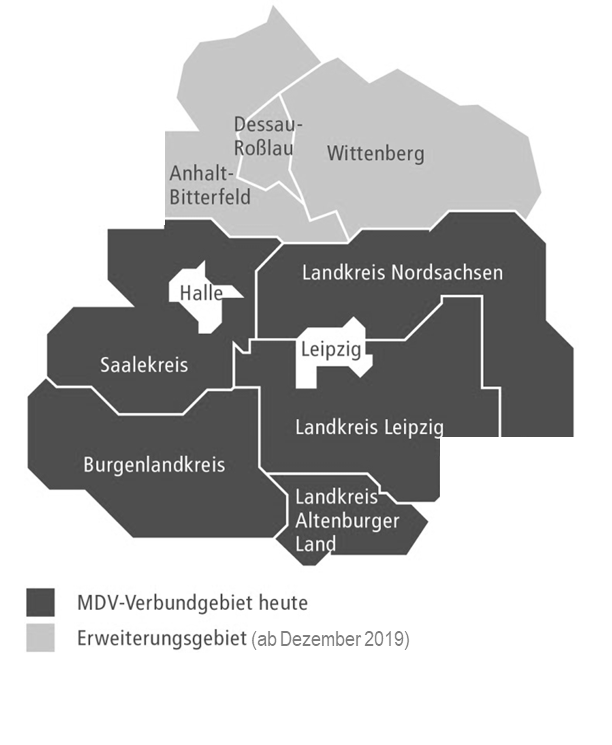 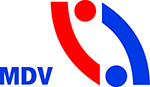 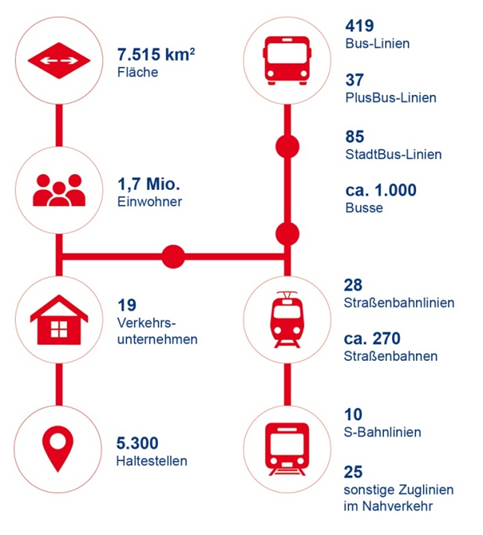 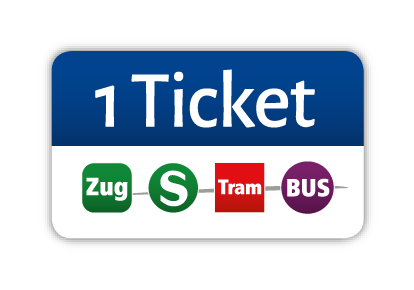 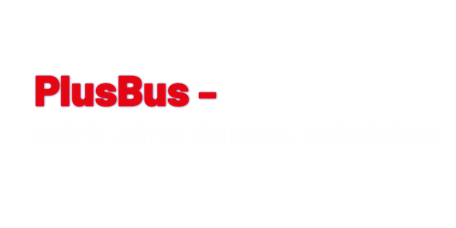 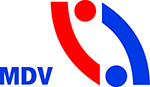 Wie sah unsere Welt vor dem PlusBus aus?
Vernetztes Verkehrsangebot 
als zentraler Baustein der Verkehrswende
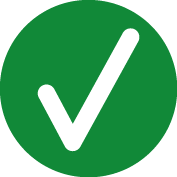 über 400 Buslinien 

aber kaum Orientierung für den Kunden, welche Qualität hinter den Linien steckt
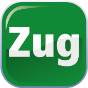 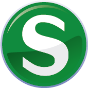 Taktverkehr auf der Schiene (Zug/S-Bahn)

Taktverkehr auf den meisten StadtBus-Linien
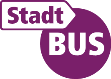 Schwerpunkt am Bedarf im Schülerverkehr, aber:
individuelle Nachmittagsaktivitäten vom ÖPNV nur unzureichend abgedeckt
oftmals kein sinnvoll nutzbares Angebot für Berufspendler, ältere Menschen und Touristen
kaum Busverkehrsangebote am Abend, am Wochenende oder in den Schulferien 
Flächenerschließung und Nahmobilität durch Linienführungen und geringe Haltestellendichte nicht ausreichend gewährleistet
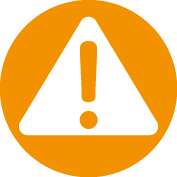 Handlungsbedarf
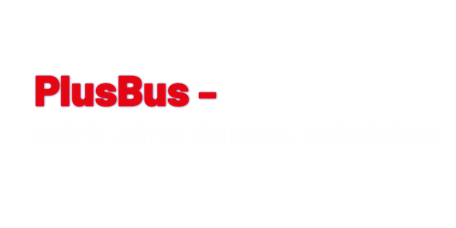 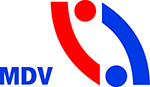 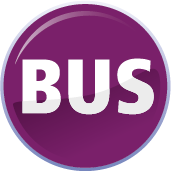 Strategische Herangehensweise zur Vernetzung von
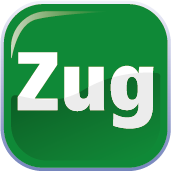 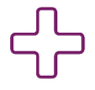 Vernetztes Verkehrsangebot 
als zentraler Baustein der Verkehrswende
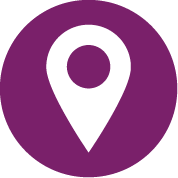 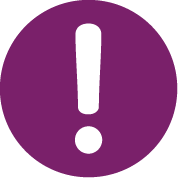 Umsetzung
Ziele
Nutzen der hochwertigen Schienenangebote in die  Fläche tragen
gleiche Angebotsqualitäten auf der Schiene und im Bus
Gemeinsam gedachte Reiseketten
kurze Übergänge von Bus auf Bahn
Anschlusssicherung per RBL
Gemeinsame Vermarktung
mehr Fahrgäste
MDV bekam Mandat von Verkehrs-unternehmen und Busunternehmen die Koordination der Planung und des Marketings zu übernehmen
Gründung regionale Arbeitsgruppen aus Verkehrsunternehmen, Aufgabenträgern und MDV zu regionalen Planung (SPNV+ÖPNV)
gemeinsame Marketingaktivitäten aller Verkehrsunternehmen (Bus und Bahn)
NEU
Erstmals gemeinsame Planung von SPNV und ÖPNV!
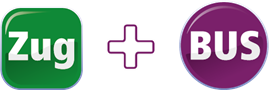 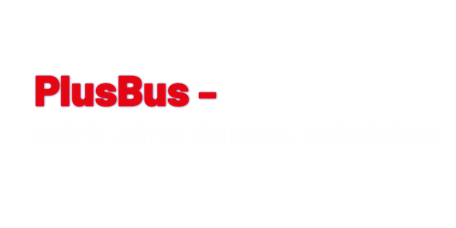 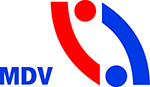 Warum PlusBus?Welche Erwartung erfüllt die Marke?
Vernetztes Verkehrsangebot 
als zentraler Baustein der Verkehrswende
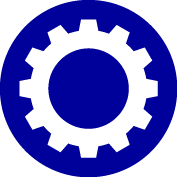 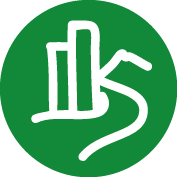 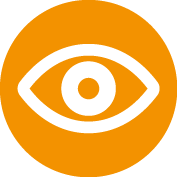 Ländlichen Raum 
stärken
Gute Orientierung 
für den Kunden
Vernetzung +Vertaktung
 +
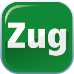 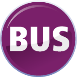 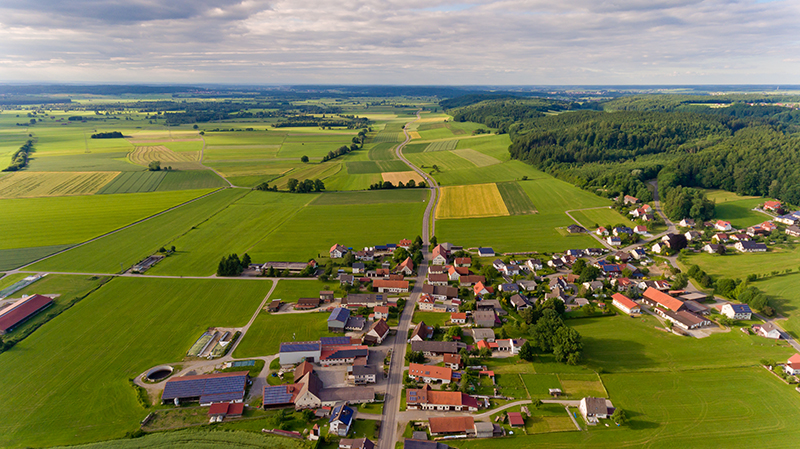 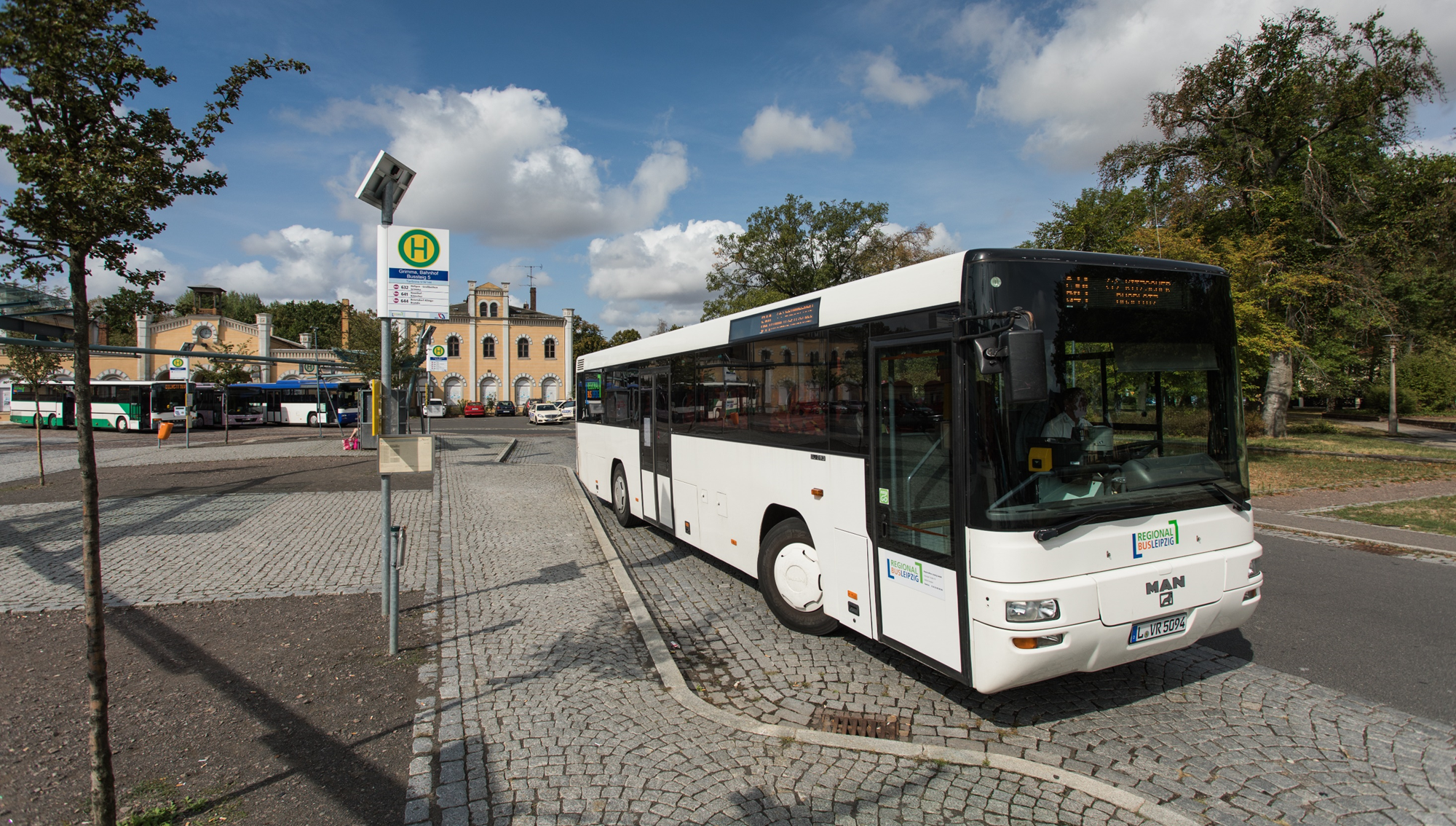 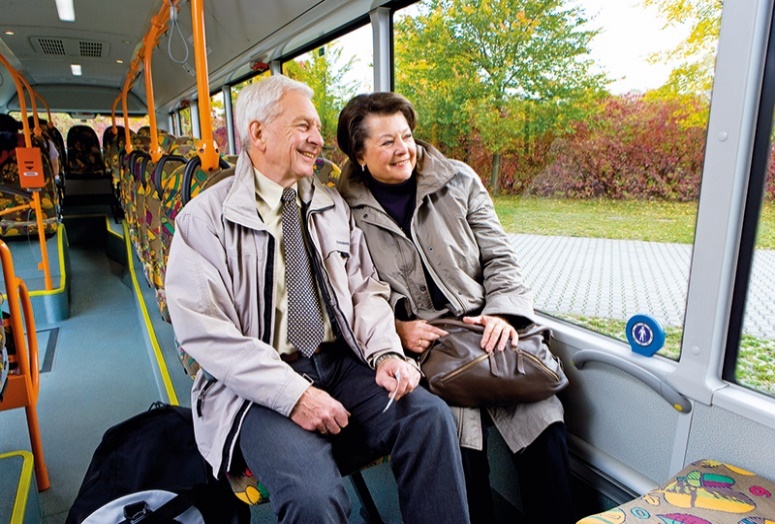 Paradigmenwechsel gestalten

		Mobilität für Jedermann schaffen
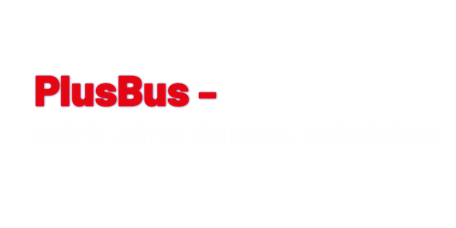 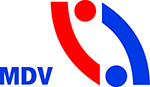 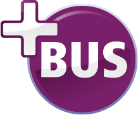 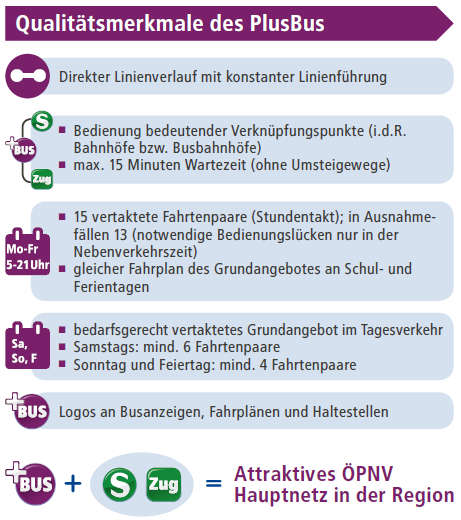 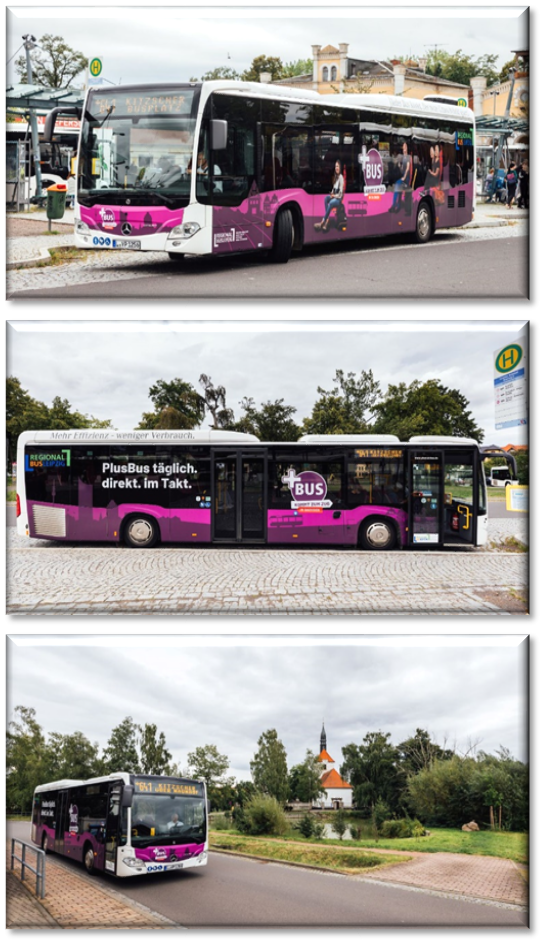 Vernetztes Verkehrsangebot 
als zentraler Baustein der Verkehrswende
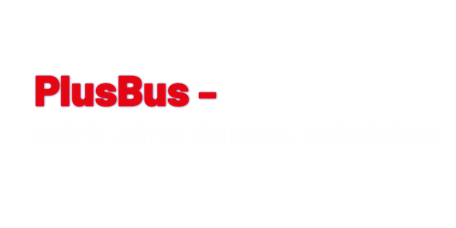 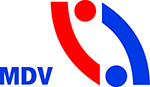 Nach dem PlusBus ist vor dem ITFWeg zum Integralen Taktfahrplan (ITF)
Vernetztes Verkehrsangebot 
als zentraler Baustein der Verkehrswende
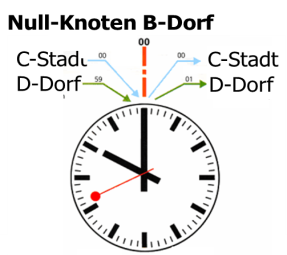 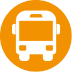 Sektorale Erschließung
ITF-Knotenmodell
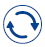 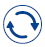 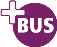 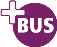 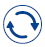 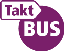 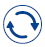 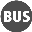 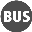 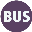 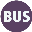 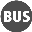 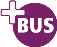 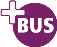 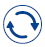 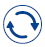 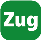 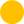 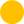 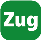 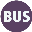 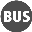 erschlossene Gebiete
	Umsteigeknotenpunkt
erschlossene Gebiete
	Umsteigeknotenpunkt
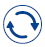 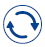 9 Gebiete erschlossen
27 Gebiete erschlossen
Quelle: eigene Darstellung MDV, Ron Böhme
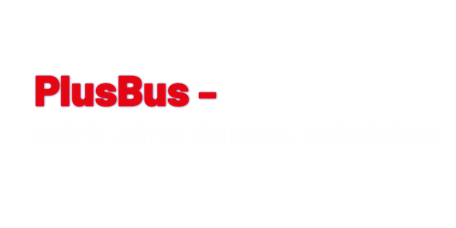 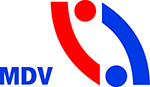 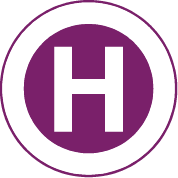 Erfolgsfaktor HaltestelleAnzahl und gute Lage sind ausschlaggebend
Vernetztes Verkehrsangebot 
als zentraler Baustein der Verkehrswende
Beispiel Stadt Brandis
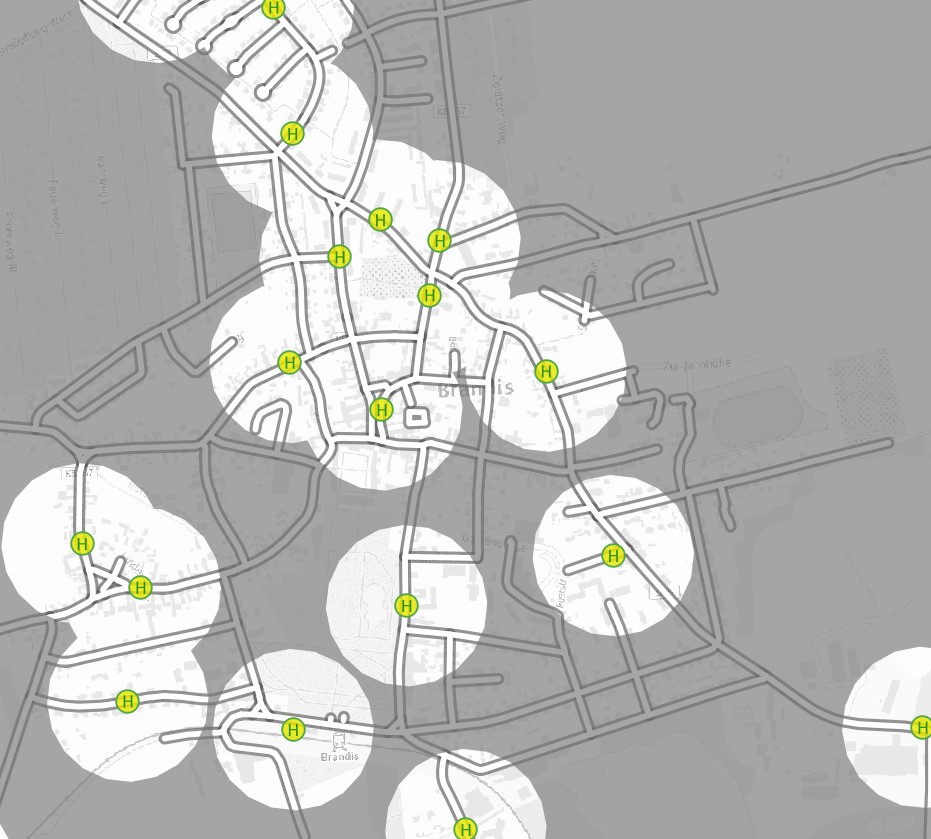 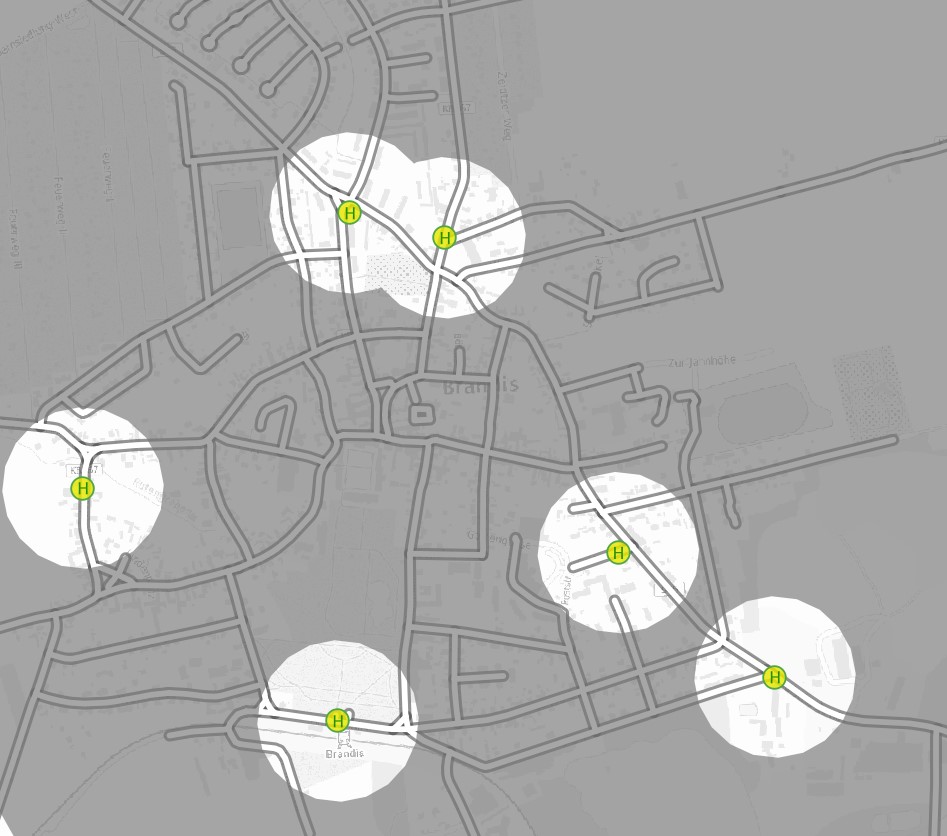 2013
2024
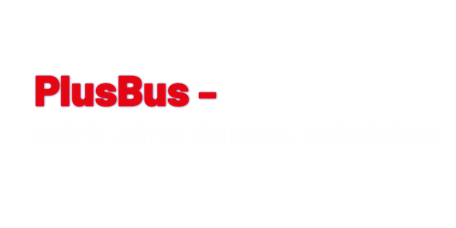 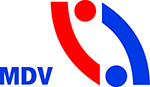 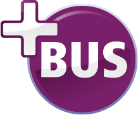 Praxisbeispiel „Muldental in Fahrt“
Vernetztes Verkehrsangebot 
als zentraler Baustein der Verkehrswende
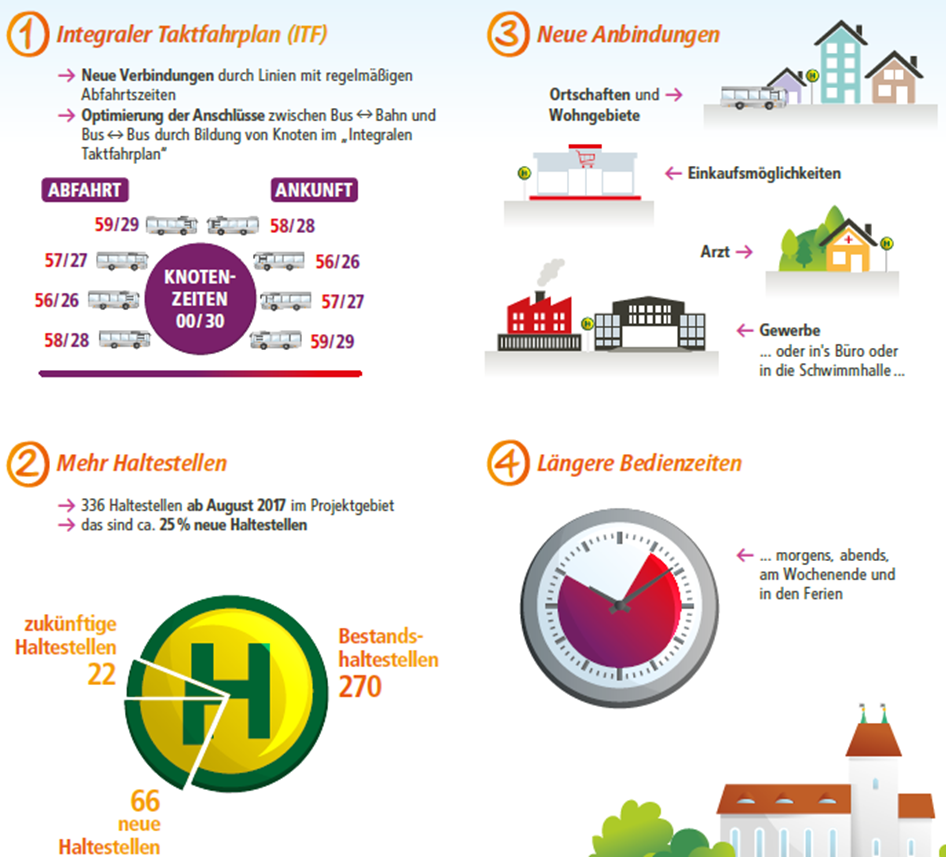 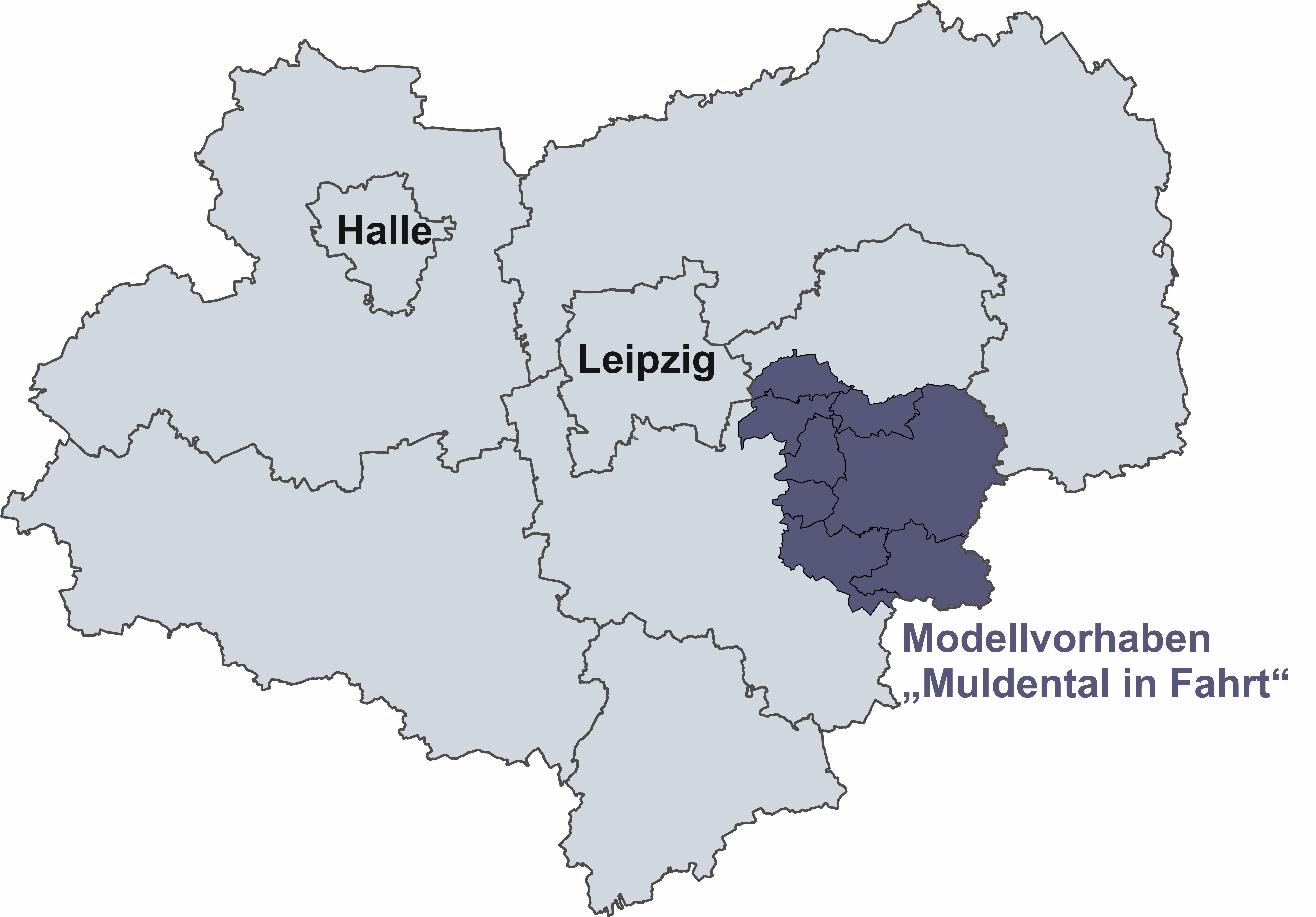 Fahrgastzahlen in % nach 1,5 Jahren
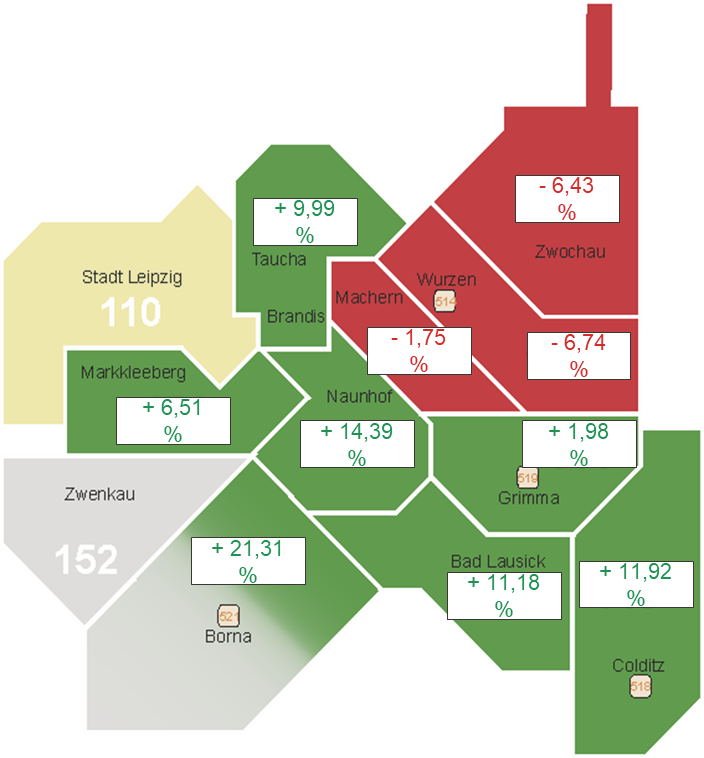 kein verbessertes Angebot 
(bis 2021)
Muldental in Fahrt
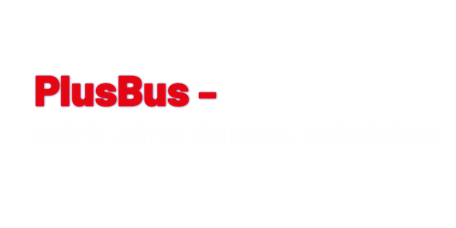 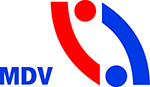 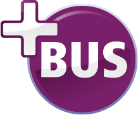 PlusBus als Premiummarke in Deutschland
Vernetztes Verkehrsangebot 
als zentraler Baustein der Verkehrswende
Aktuell 160 Linien in ganz Deutschland

NEU in 2024
in Schleswig-Holstein seit Ende März 2024
LK Wittmund und Aurich ab Sommer 2024
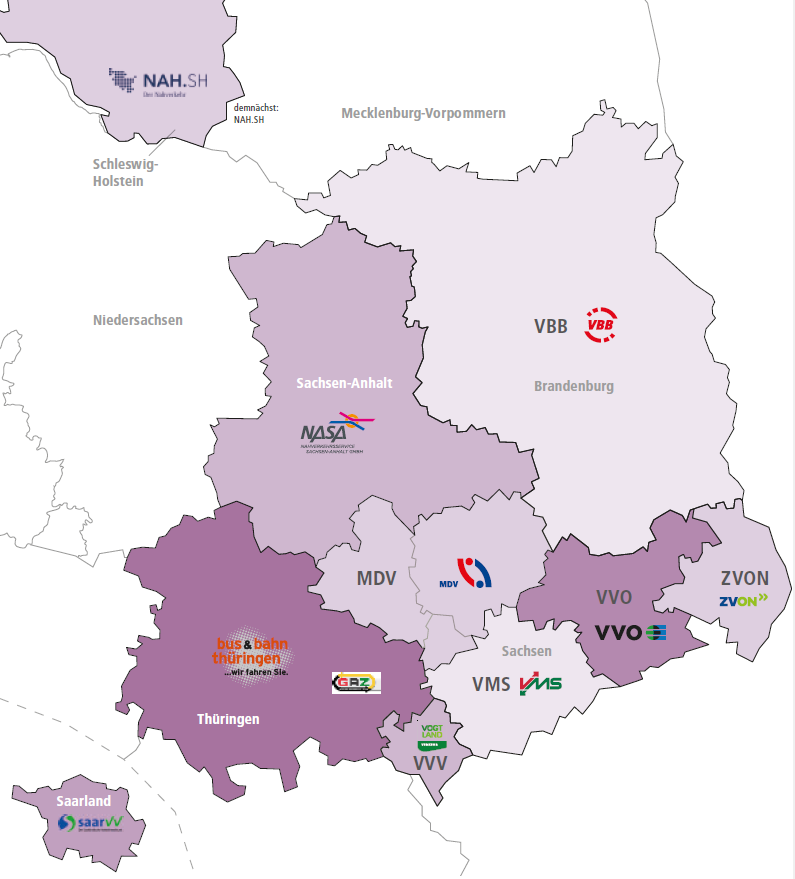 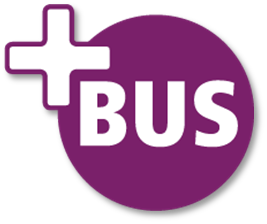 Marke „PlusBus“ ist geschützt

Lizenz wird allen interessierten Regionen zur Verfügung stellt
Bedingung: Erfüllung der Kriterien
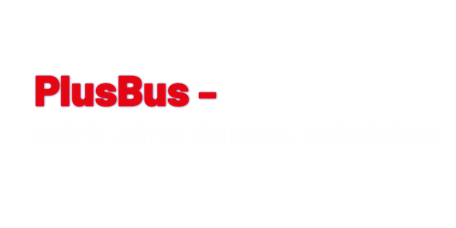 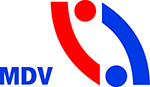 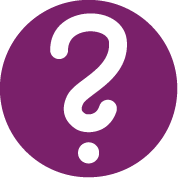 Wie finanziert sich PlusBus im MDV-Raum
Vernetztes Verkehrsangebot 
als zentraler Baustein der Verkehrswende
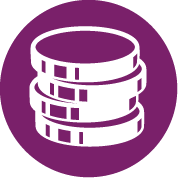 Basisfinanzierung durch 	Landkreise (Aufgabenträger)
Leistungsausweitung für PlusBus-Standard
Effizienzgewinne durch effiziente, ganztägige Linien ohne Lücken im Fahrplan
Mehrfahrgäste im Bus
Mitfinanzierung über die Bundesländer
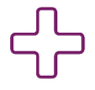 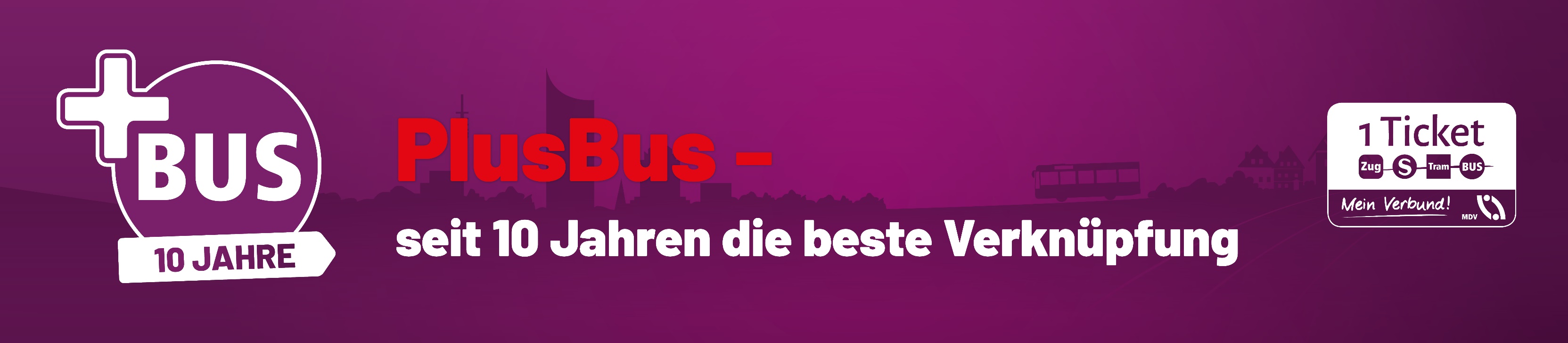 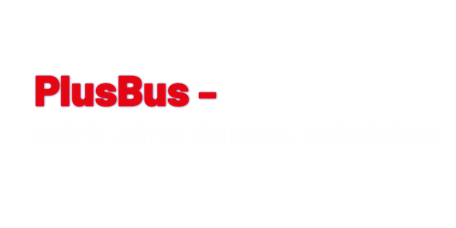 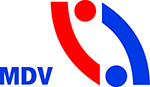 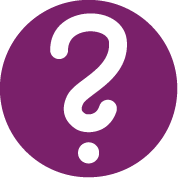 Was wurde mit der Marke „PlusBus“ im MDV erreicht
Vernetztes Verkehrsangebot 
als zentraler Baustein der Verkehrswende
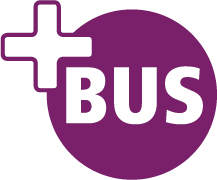 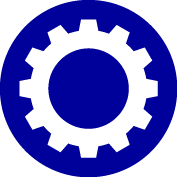 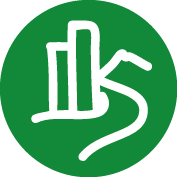 Ländlichen Raum 
stärken
Vernetzung +Vertaktung
 +
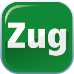 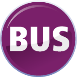 geringere Anzahl von Ärzten, Einkaufs- oder Freizeitmöglichkeiten kann durch gute, verlässliche Mobilität ausgeglichen werden
Hochwertiger ÖPNV ist inzwischen Standortfaktor für Wirtschafts-ansiedlungen und neue Wohnstandorte
Abbau des Gefühls des Abgehängt-Sein
„Verlängerung der S-Bahn“ in die Region
kurze Übergänge zwischen S-Bahn/Regionalbahn zum PlusBus (binnen 10min)
Stundentakt von 5-21 Uhr
Wochenendangebot
Verzahnung zu weiteren vertakteten Buslinien
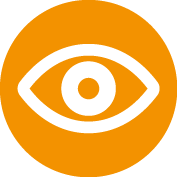 Gute Orientierung 
für den Kunden
jede Stunde
immer Anschluss zur S-Bahn
fährt auch am Wochenende und am Abend
Fährt auch in den Ferien
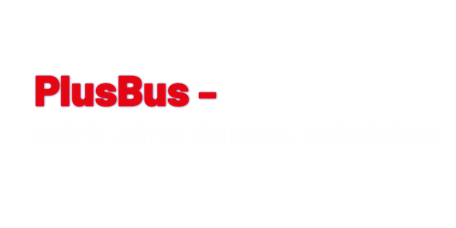 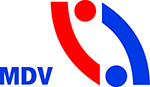 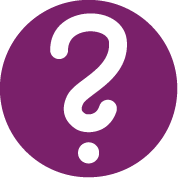 Wieviele Fahrgäste konnten bisher begeistert werden
Vernetztes Verkehrsangebot 
als zentraler Baustein der Verkehrswende
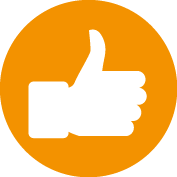 86% 
mehr Fahrgäste in PlusBus-Linien im MDV-Raum
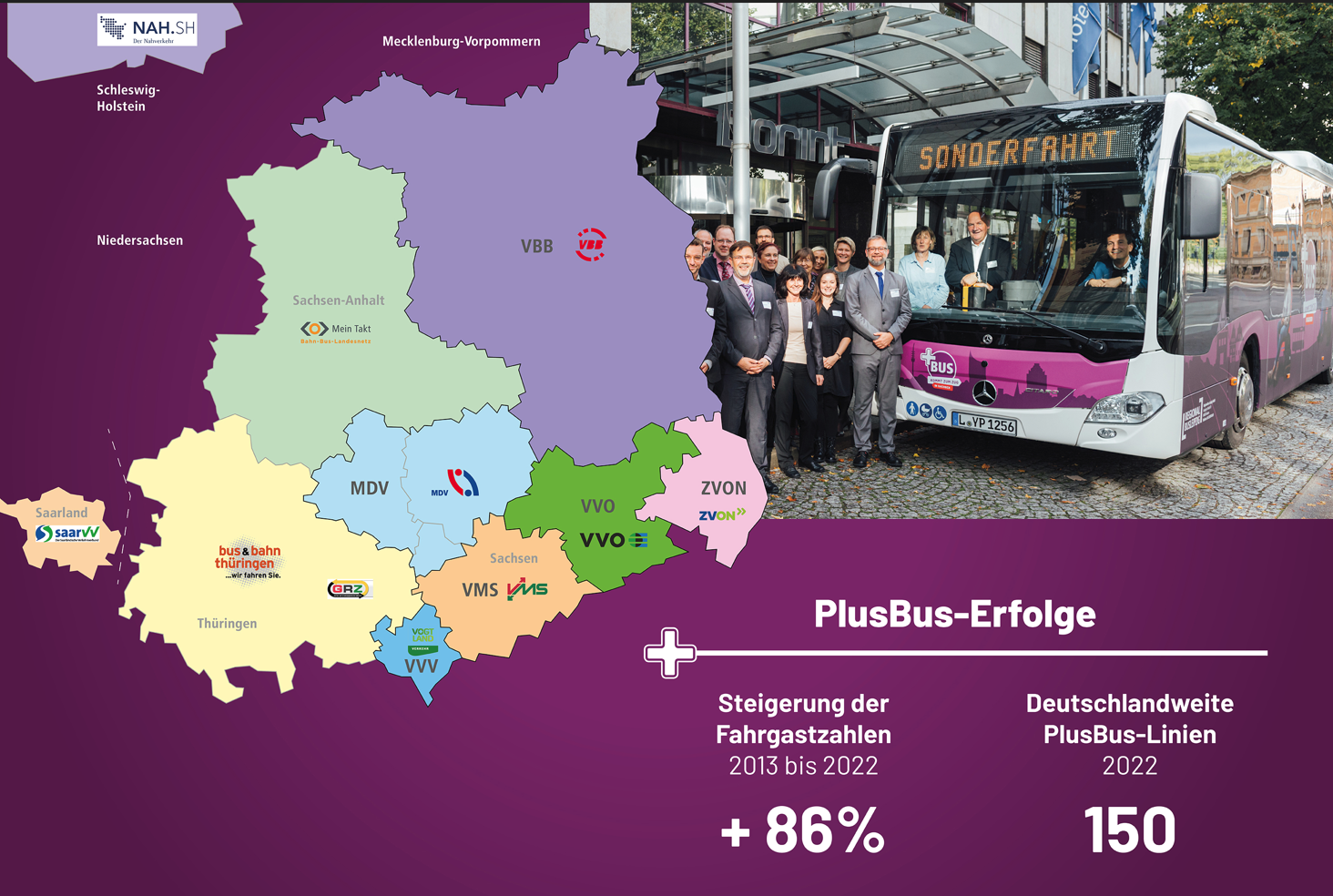 * = Einschränkung bei der Zählung in 2020 und 2021
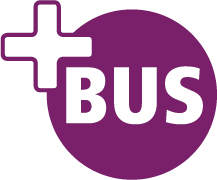 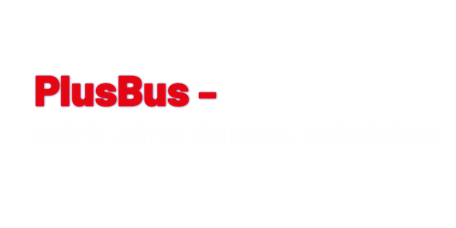 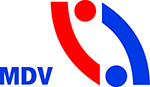 Wünsche und Ausblick
Vernetztes Verkehrsangebot 
als zentraler Baustein der Verkehrswende
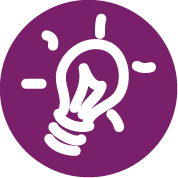 PlusBus entwickelt sich weiter in Richtung deutschlandweitem Standard
PlusBus ist Teil der Lösung der Verkehrswende und der Klimaziele der Bundesrepublik
Diskussion über ein Mitfinanzierung über weiterentwickelte Regionalisierungsmittel des Bundes wünschenswert, da Kommunen mit dem Staatsziel überfordert erscheinen
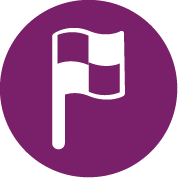 Klimapolitische Zielstellung sollte sein:

Deutschlandweit PlusBus- oder ähnliche Anbot als gesetzter Standard
PlusBus zusätzlich:
im 30min-Takt
Fahrten bis in die Nacht
ergänzt durch flächendeckende flexible Bedienformen für die Feinerschließung
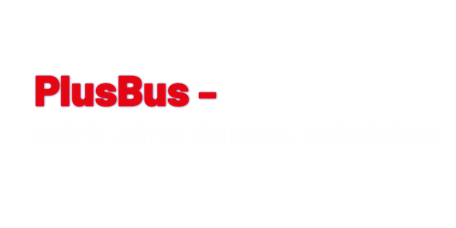 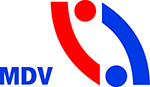 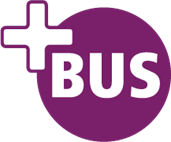 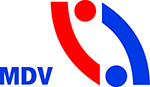 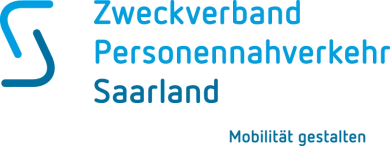 Ron Böhme
Markus Philipp
Chef-Verkehrsplaner MDV
Chef-Verkehrsplaner ZPS